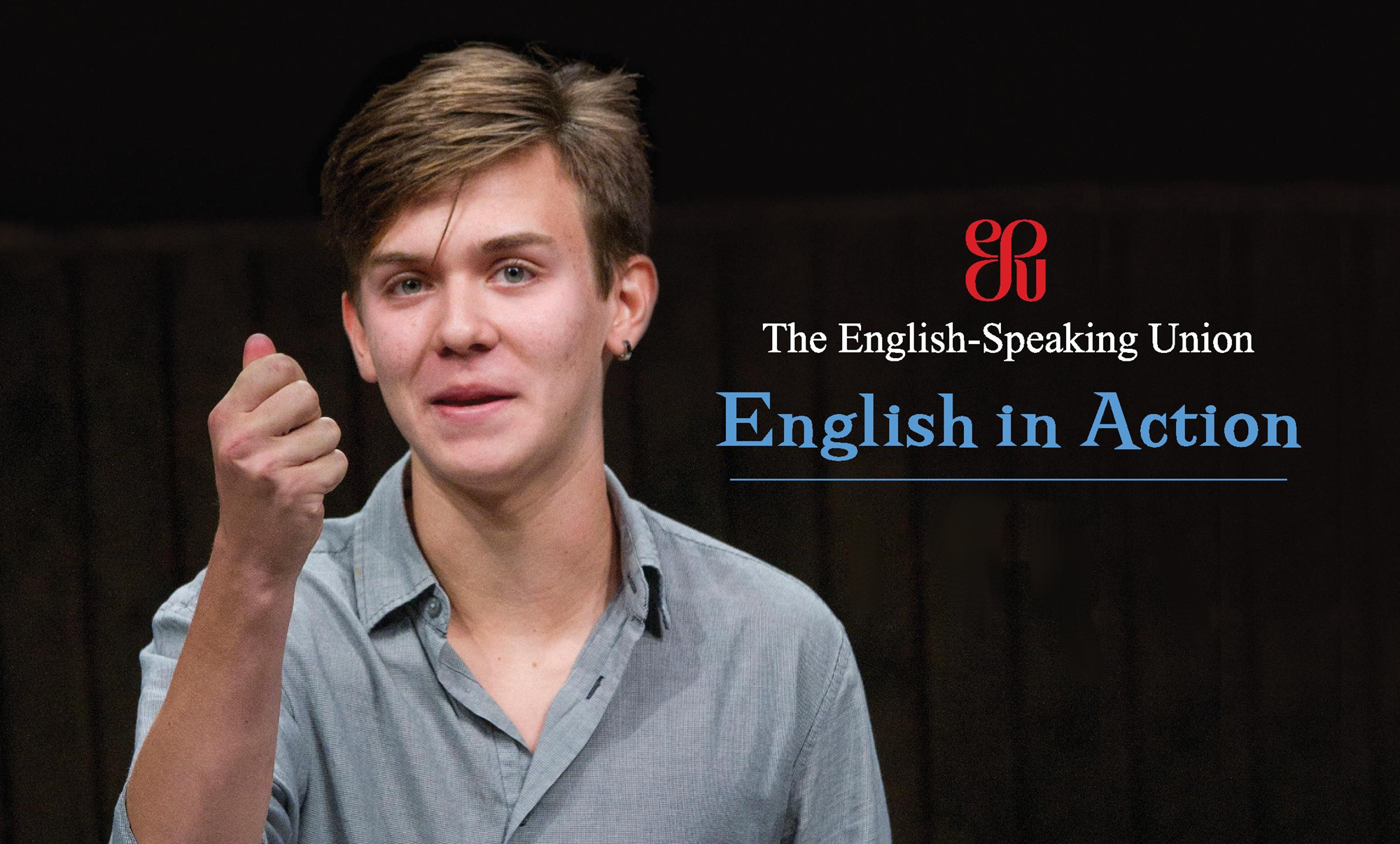 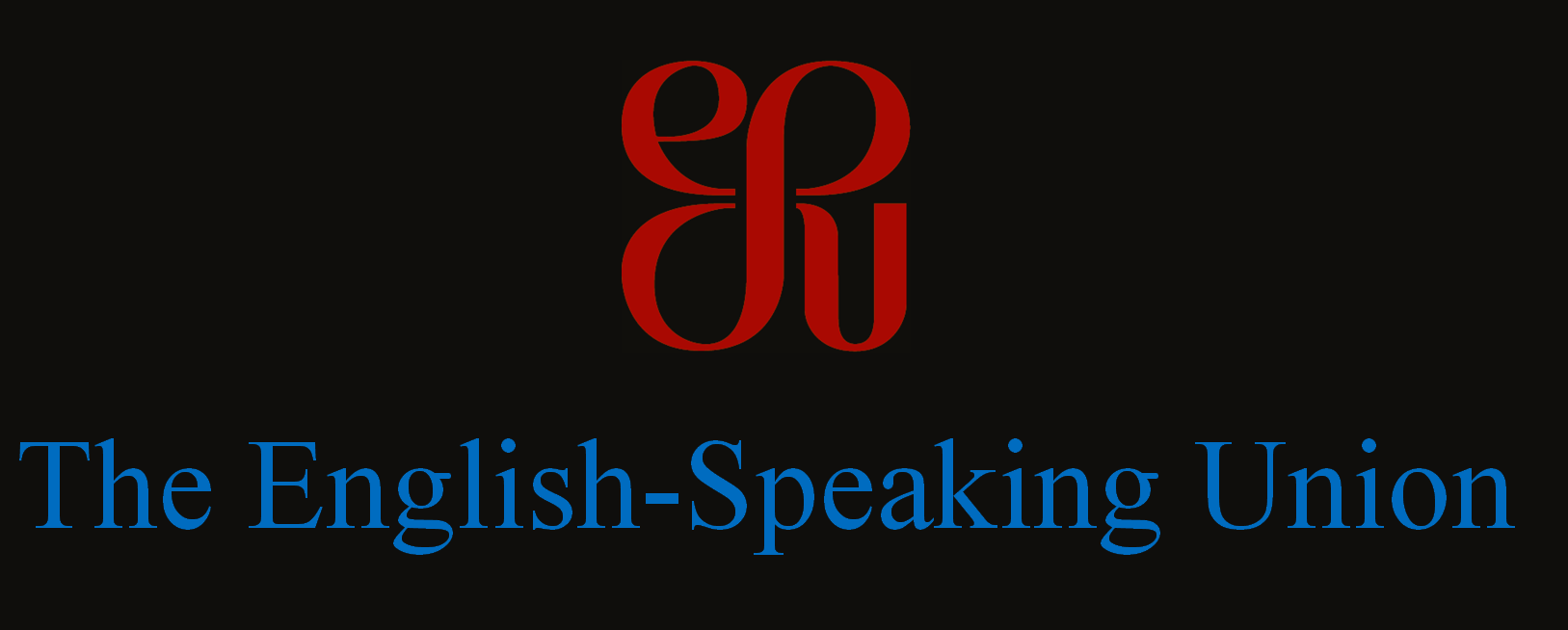 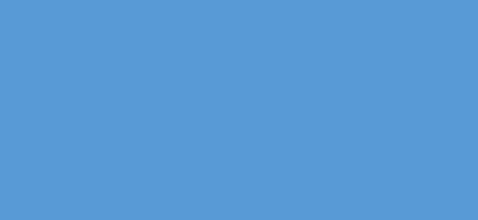 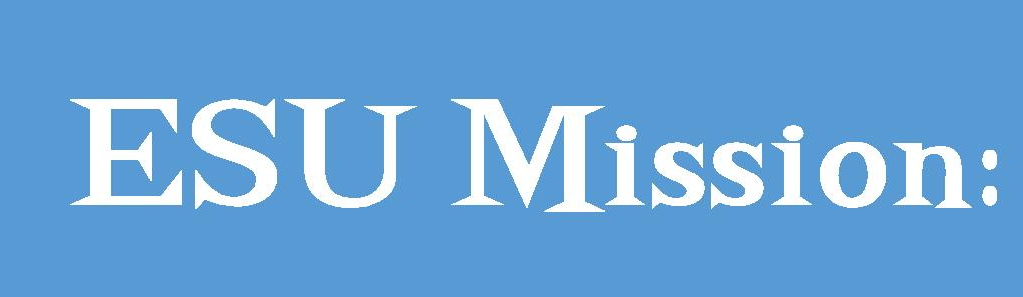 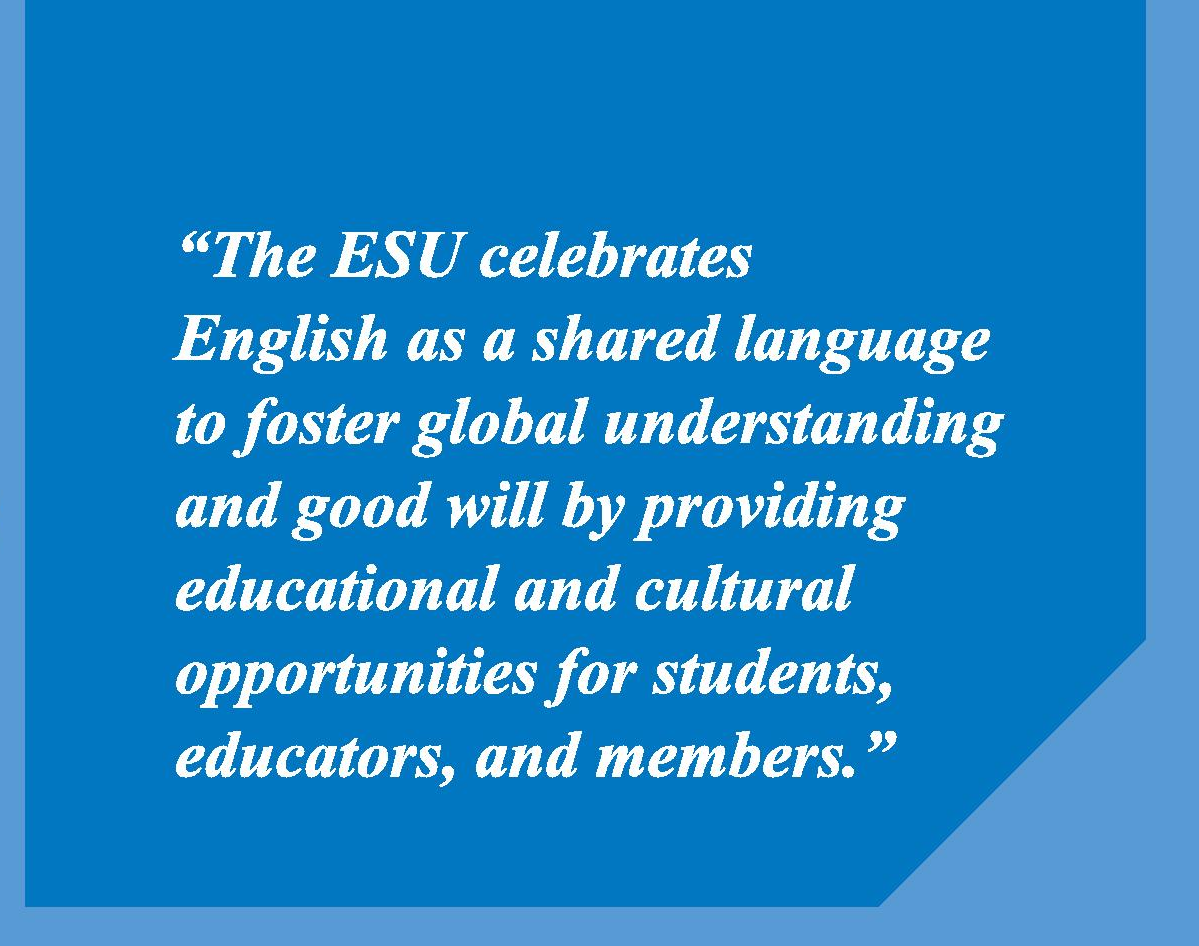 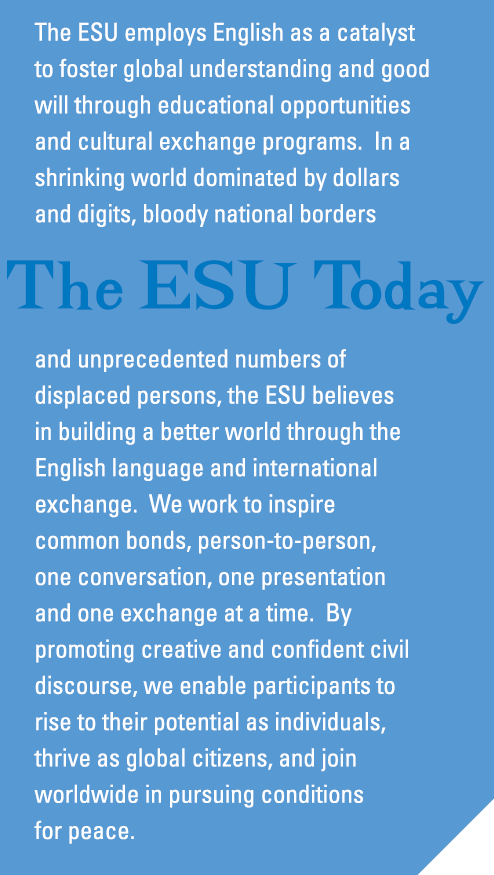 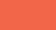 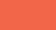 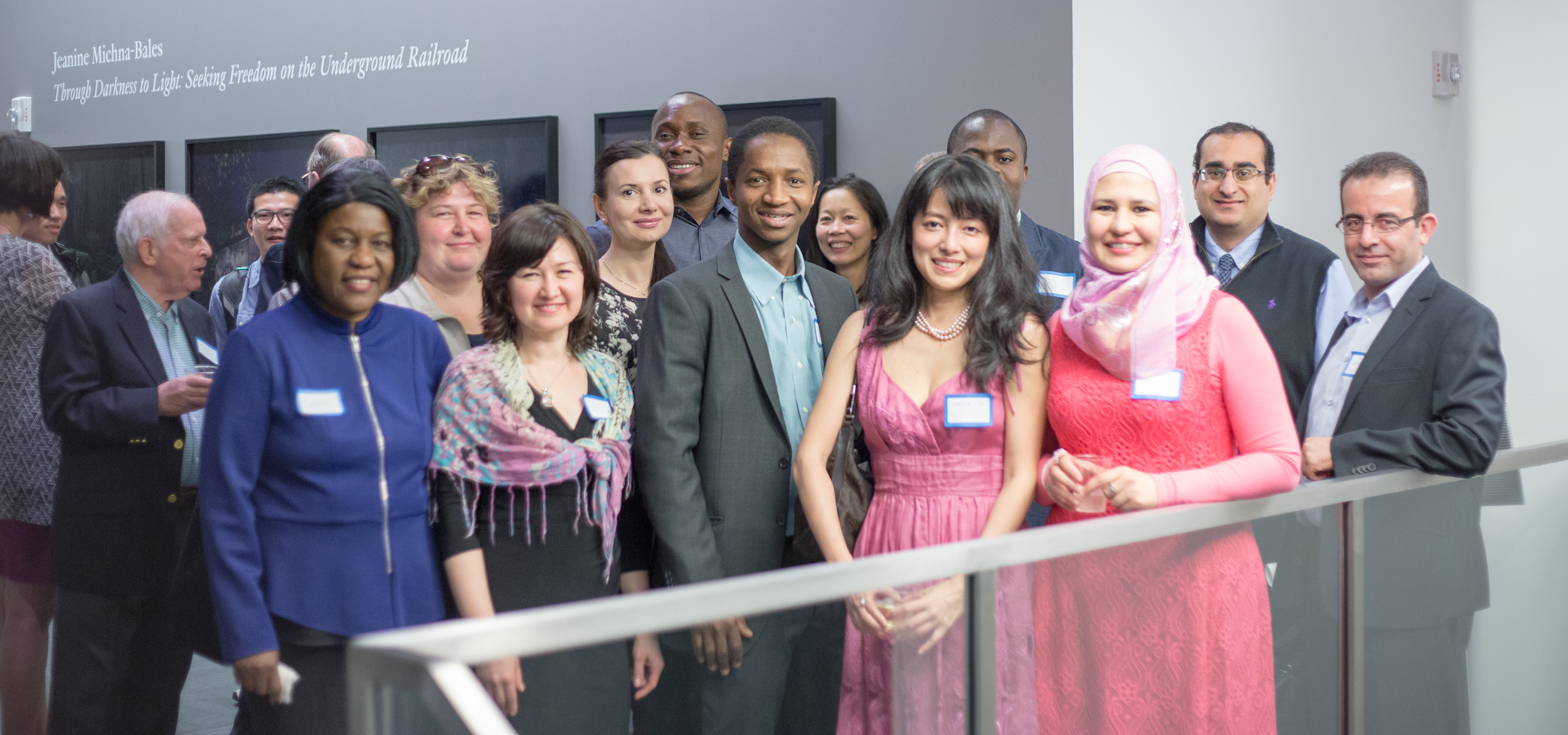 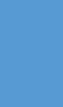 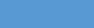 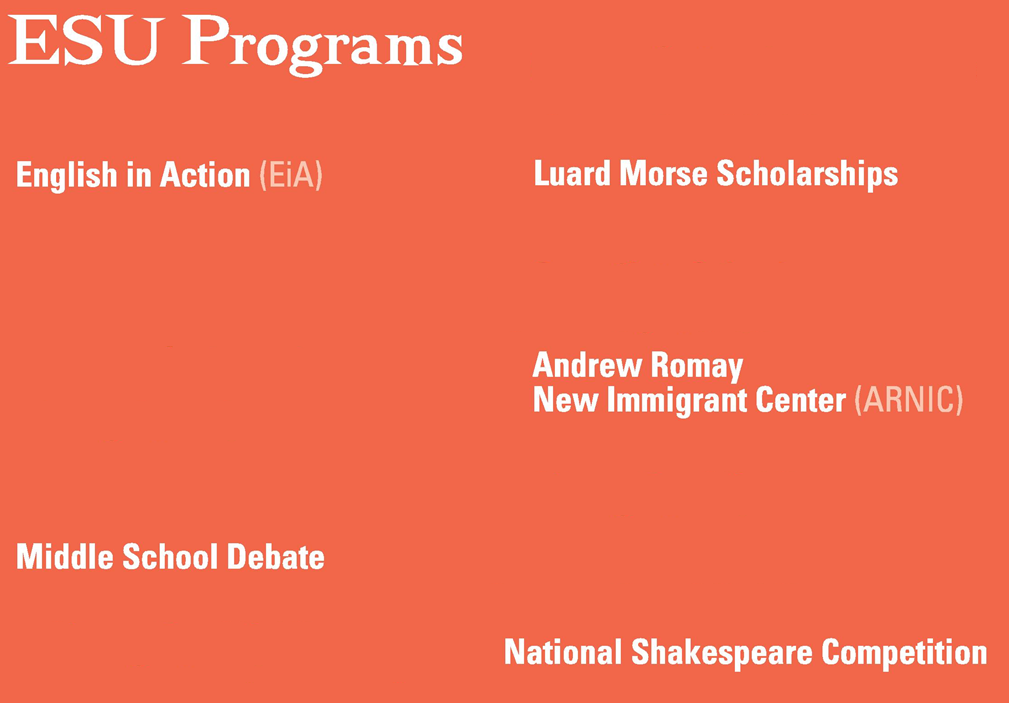 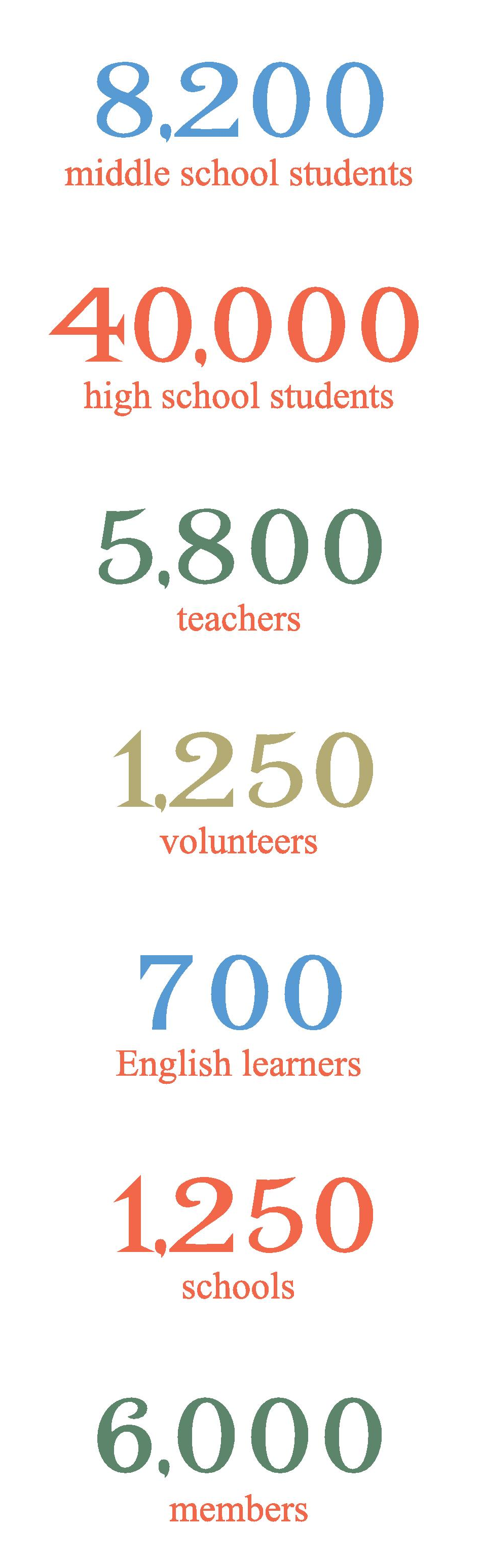 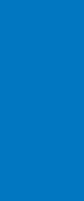 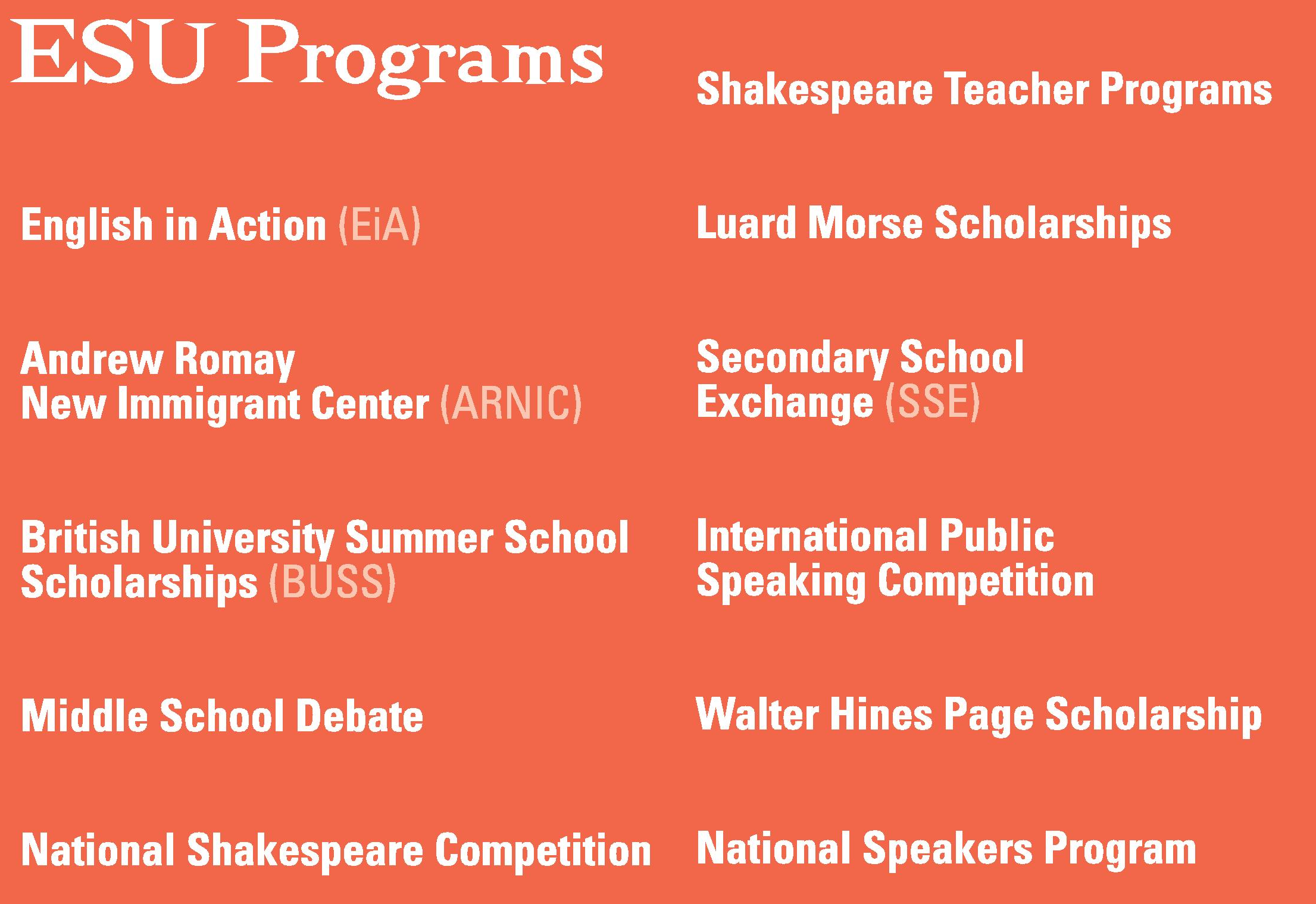 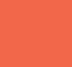 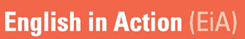 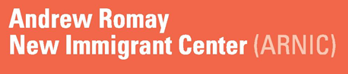 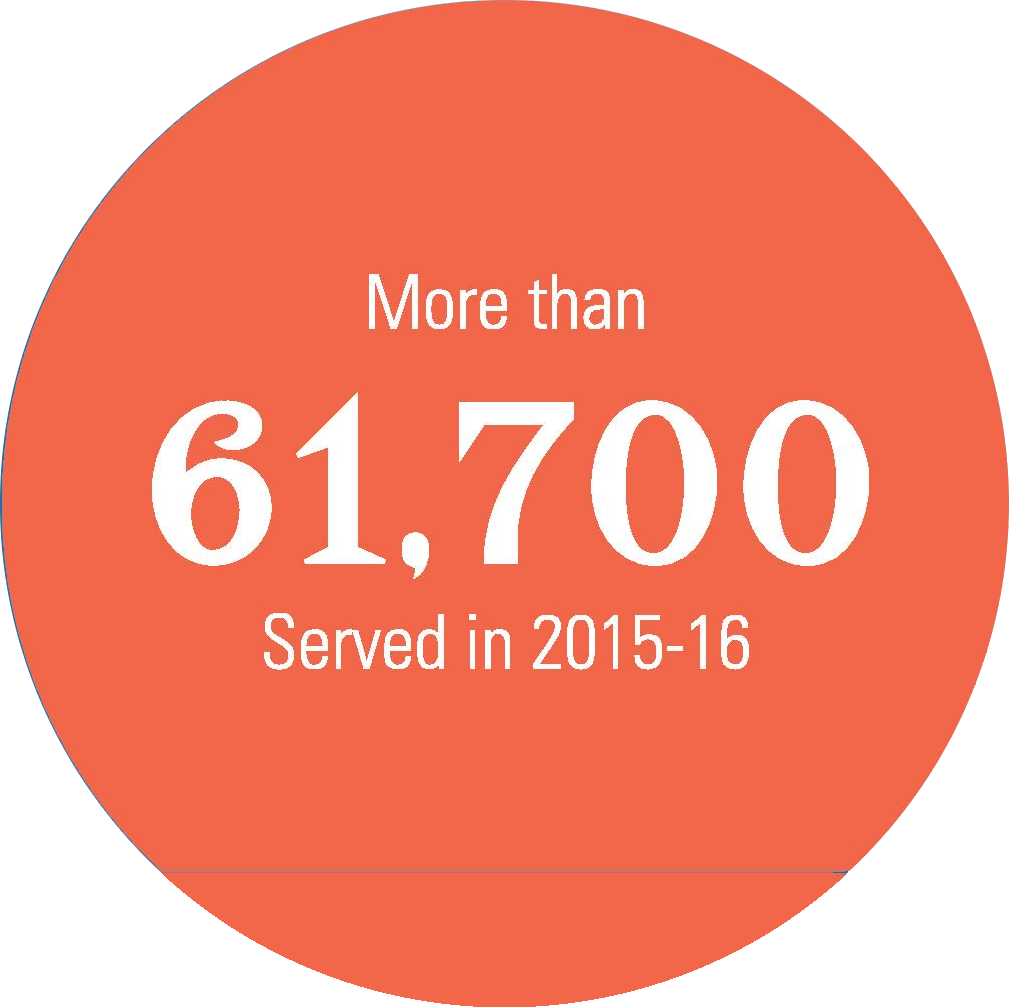 Study Abroad for Teachers - TLab
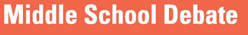 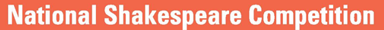 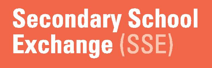 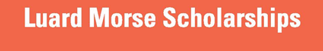 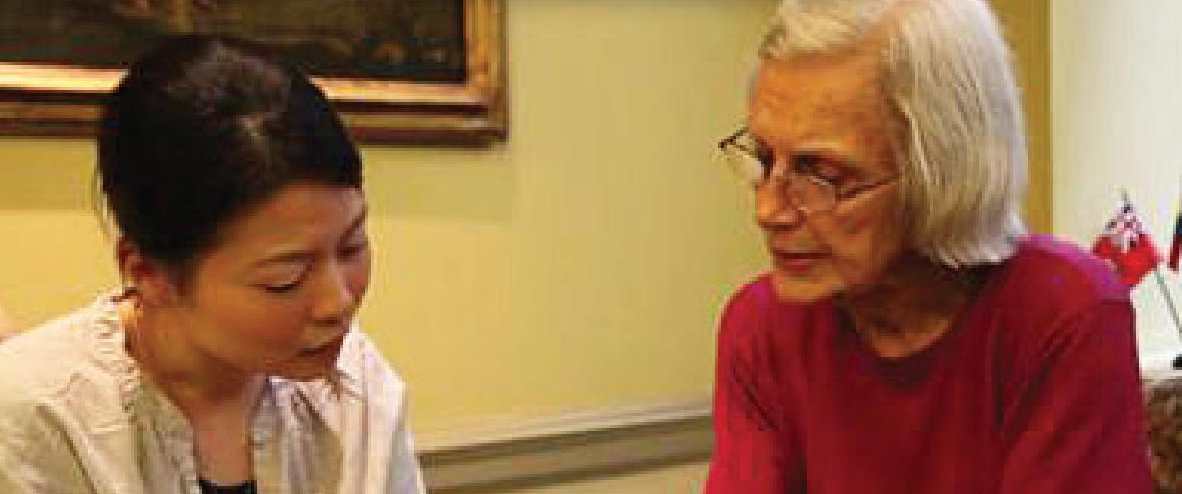 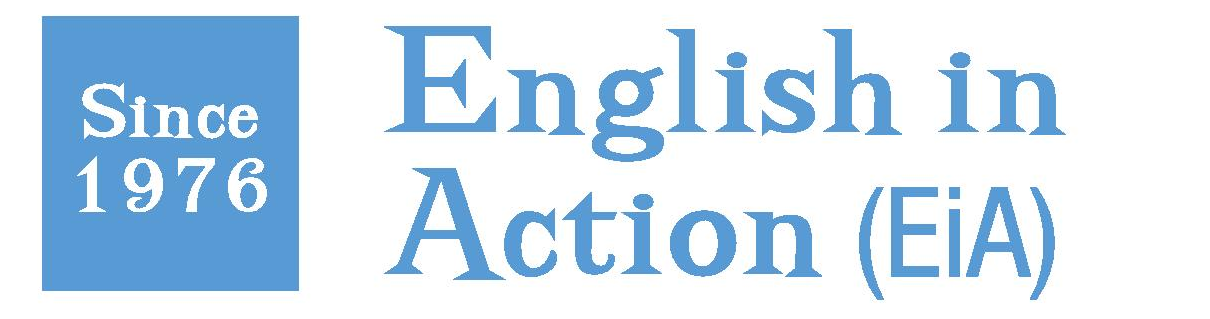 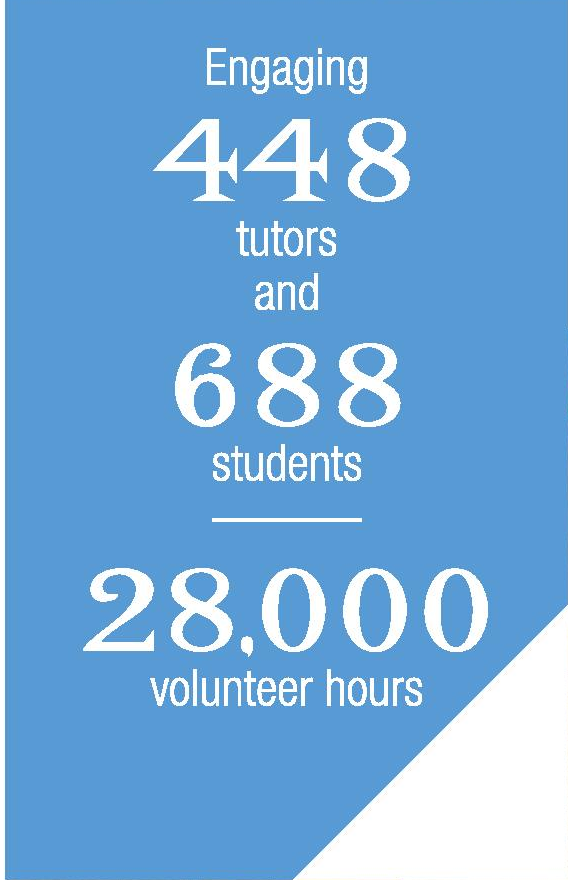 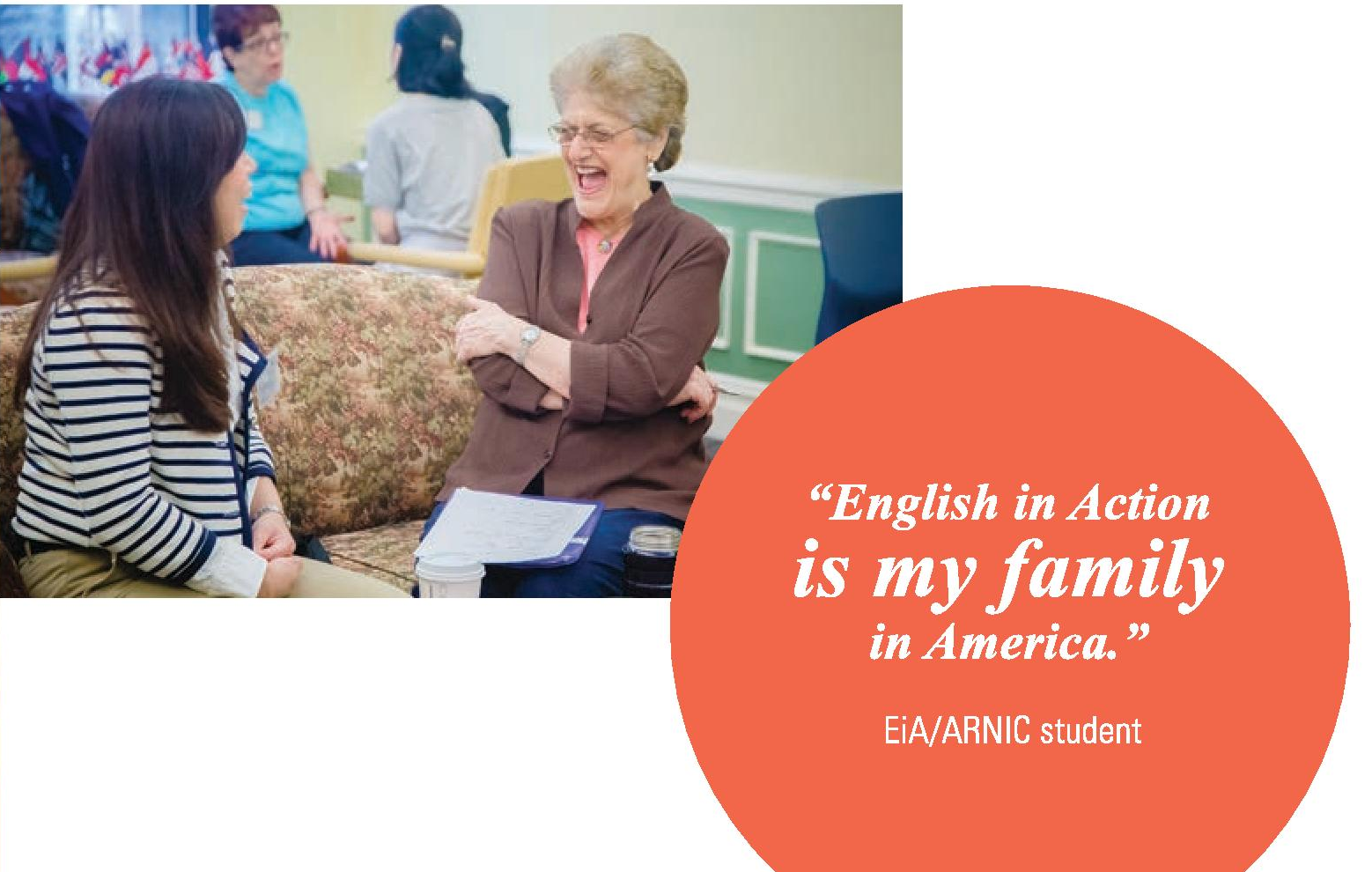 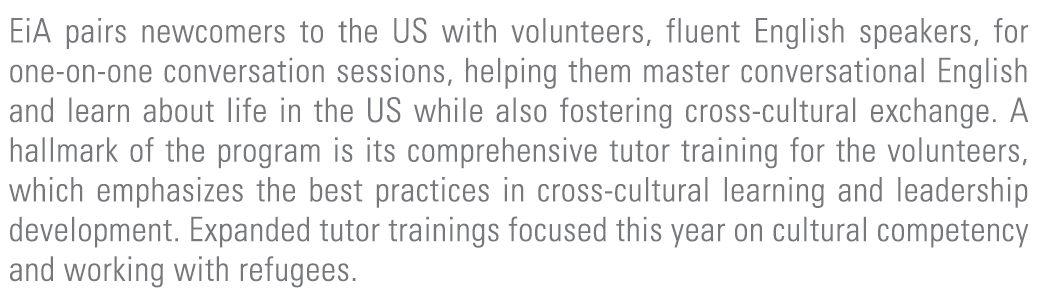 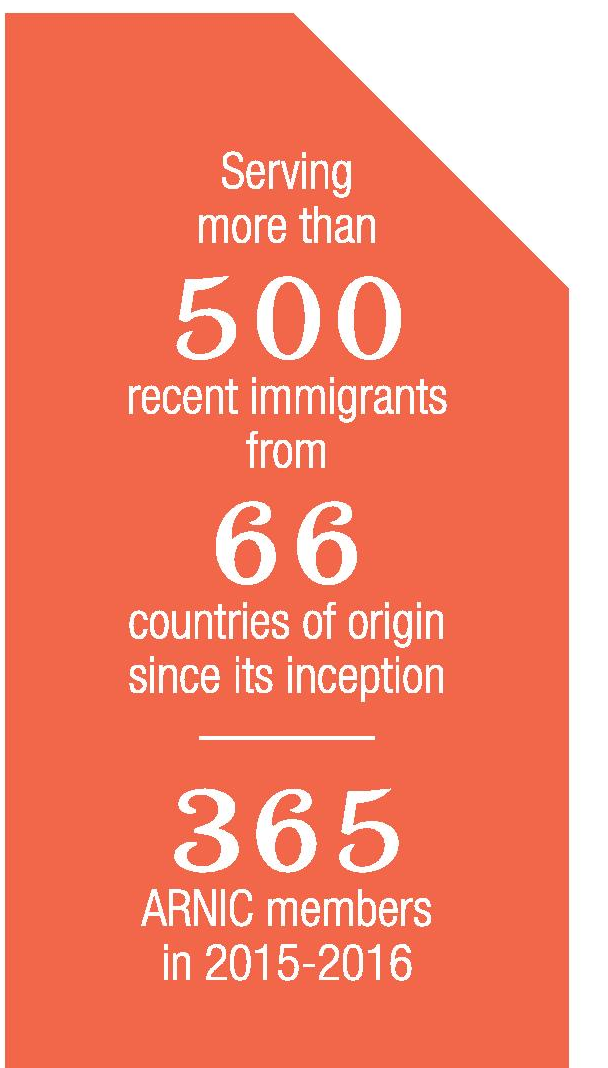 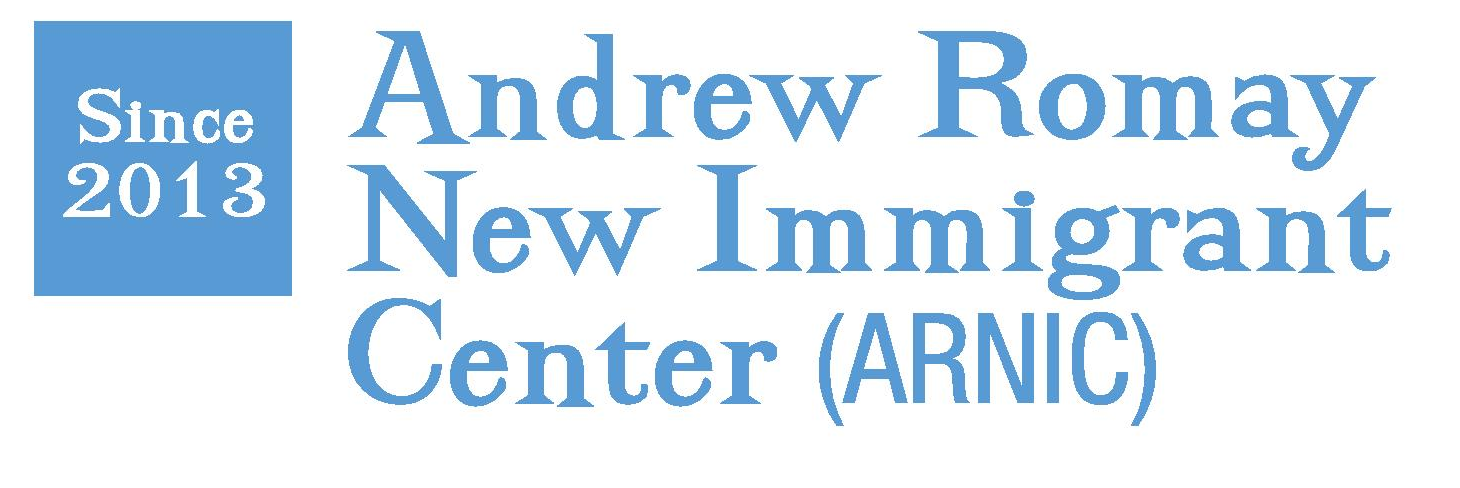 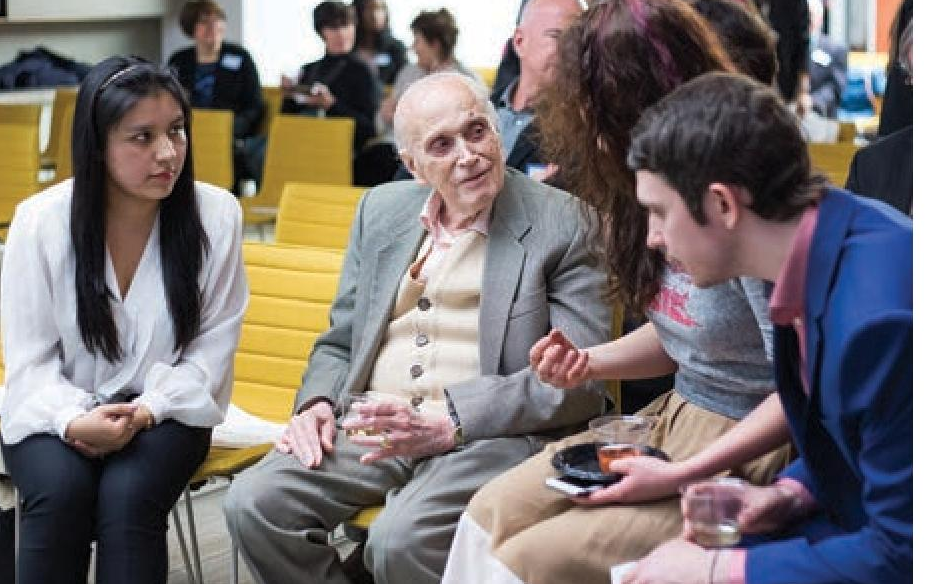 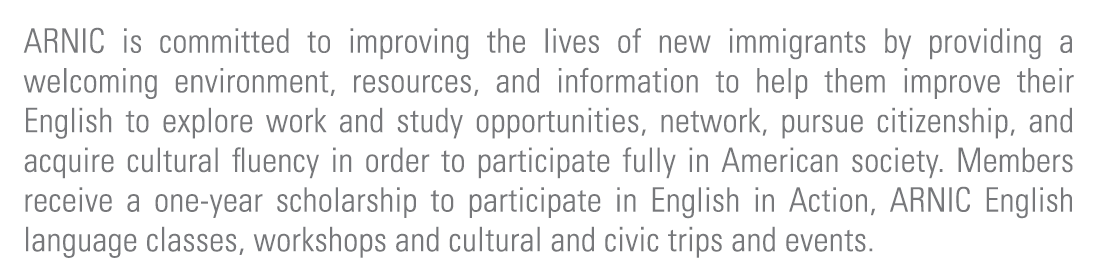 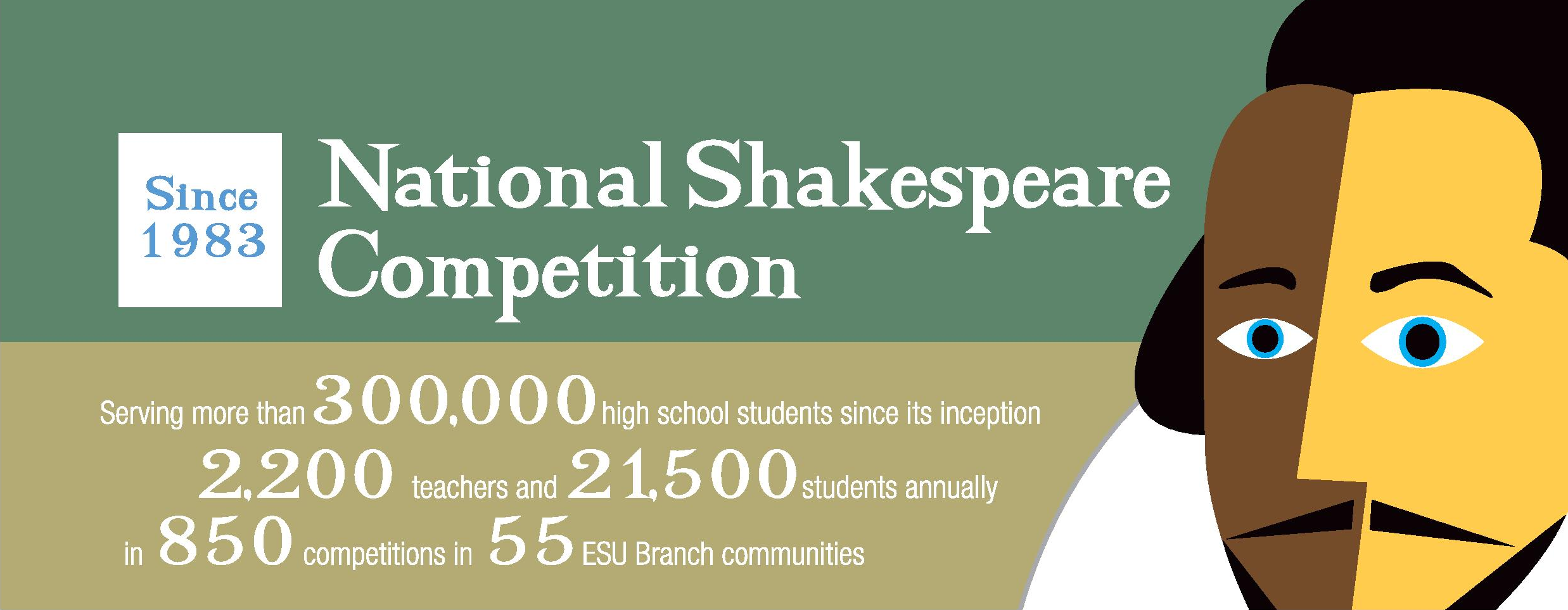 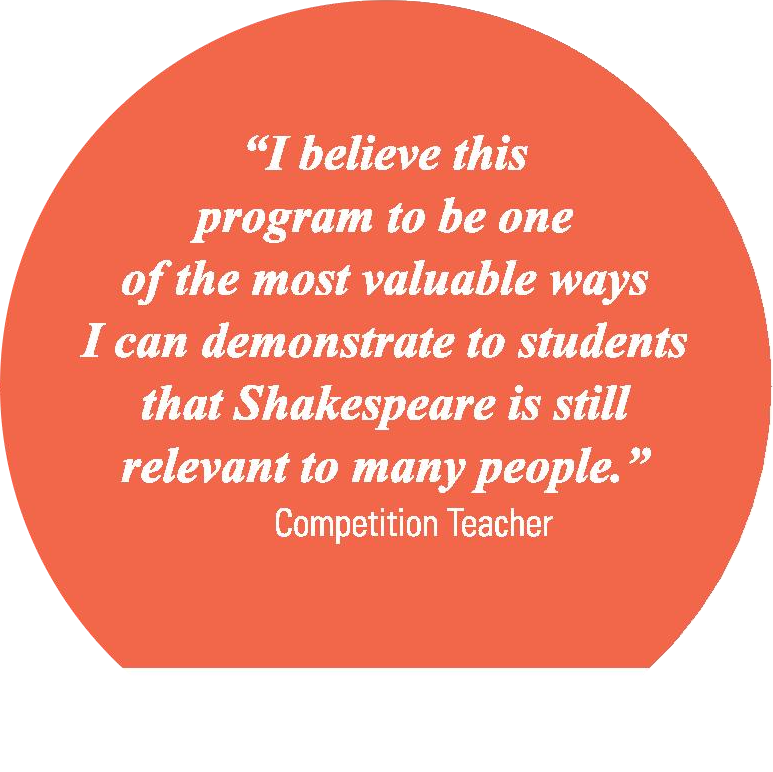 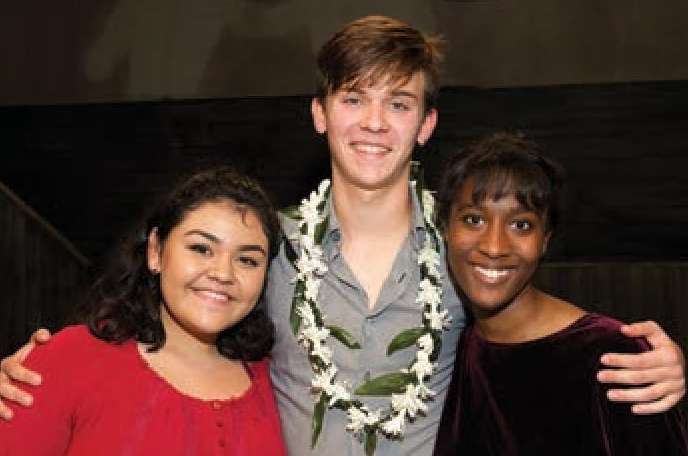 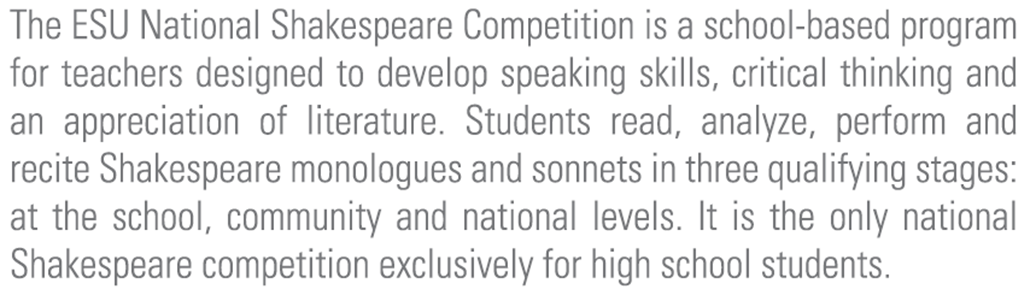 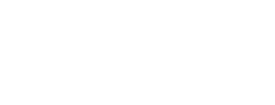 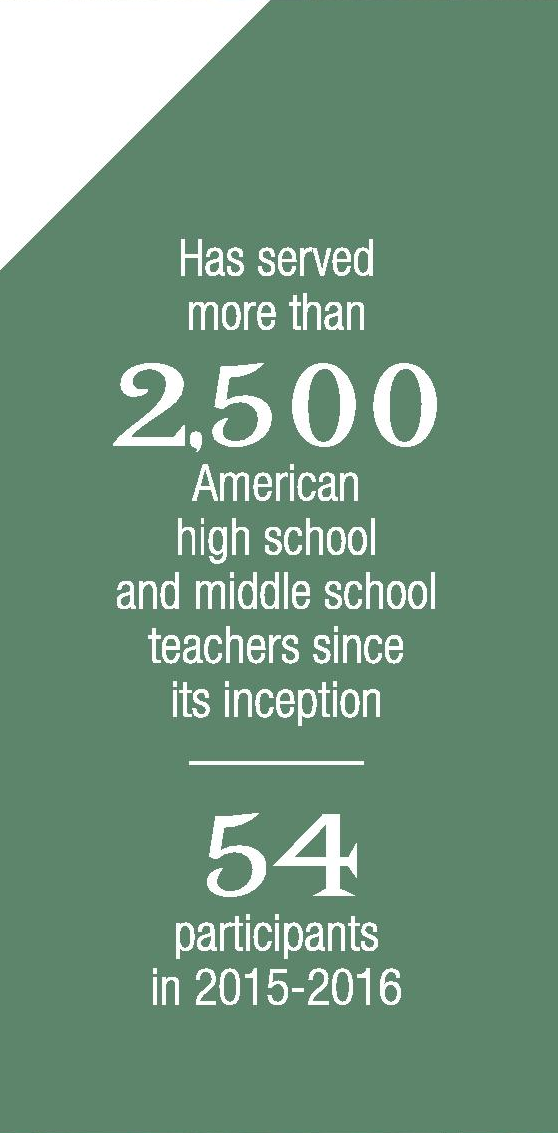 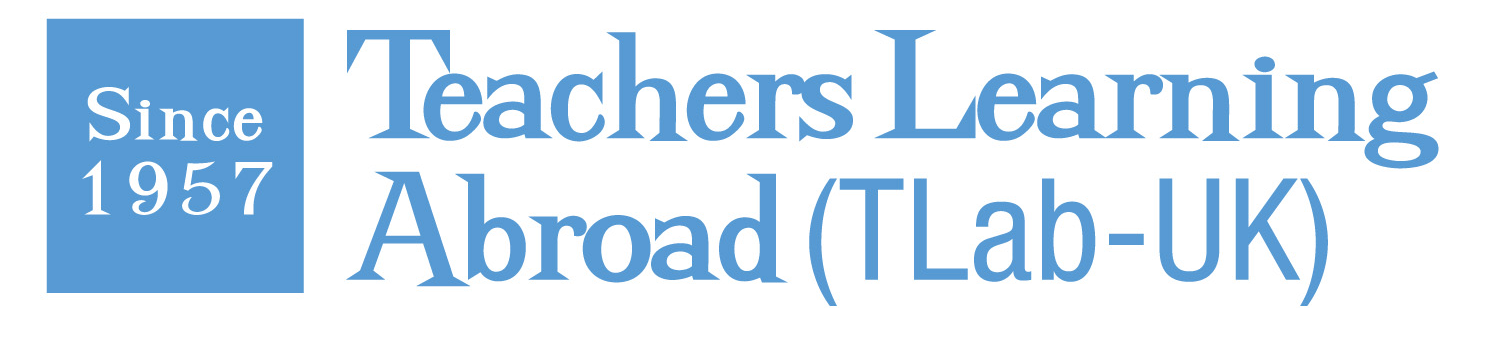 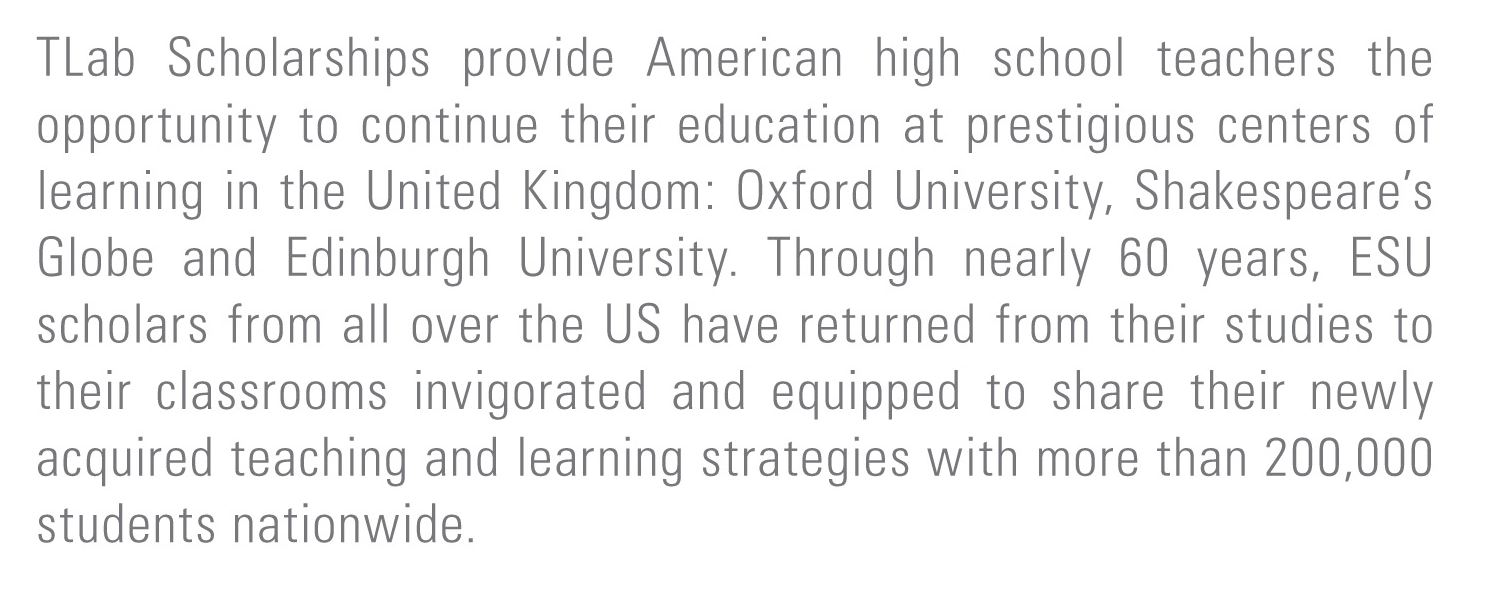 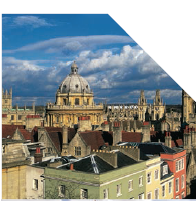 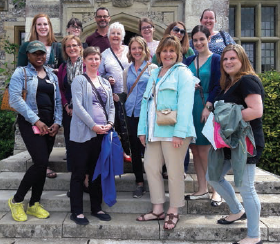 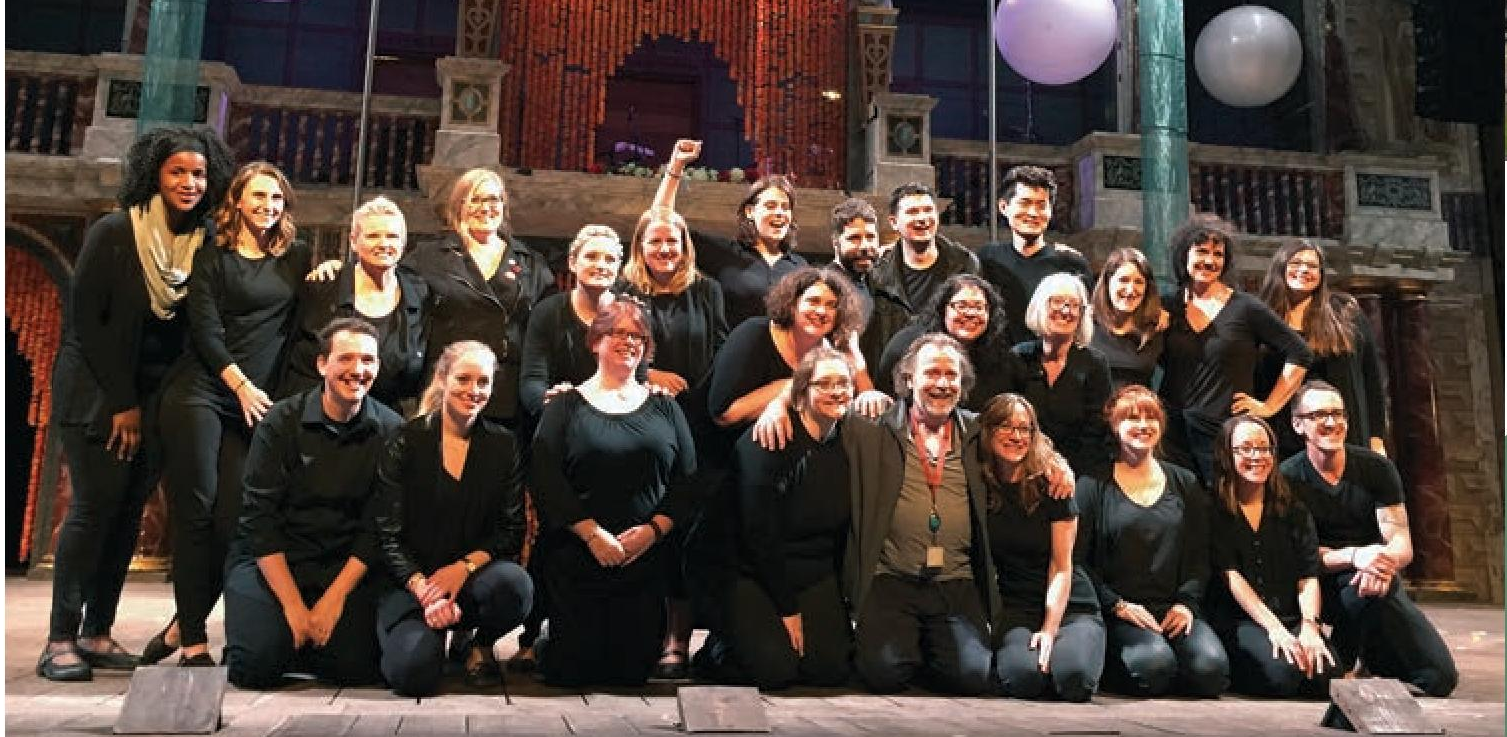 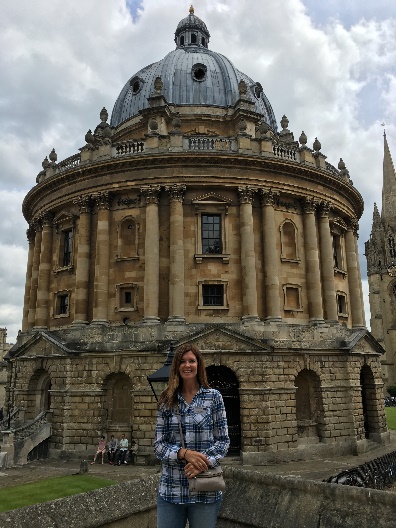 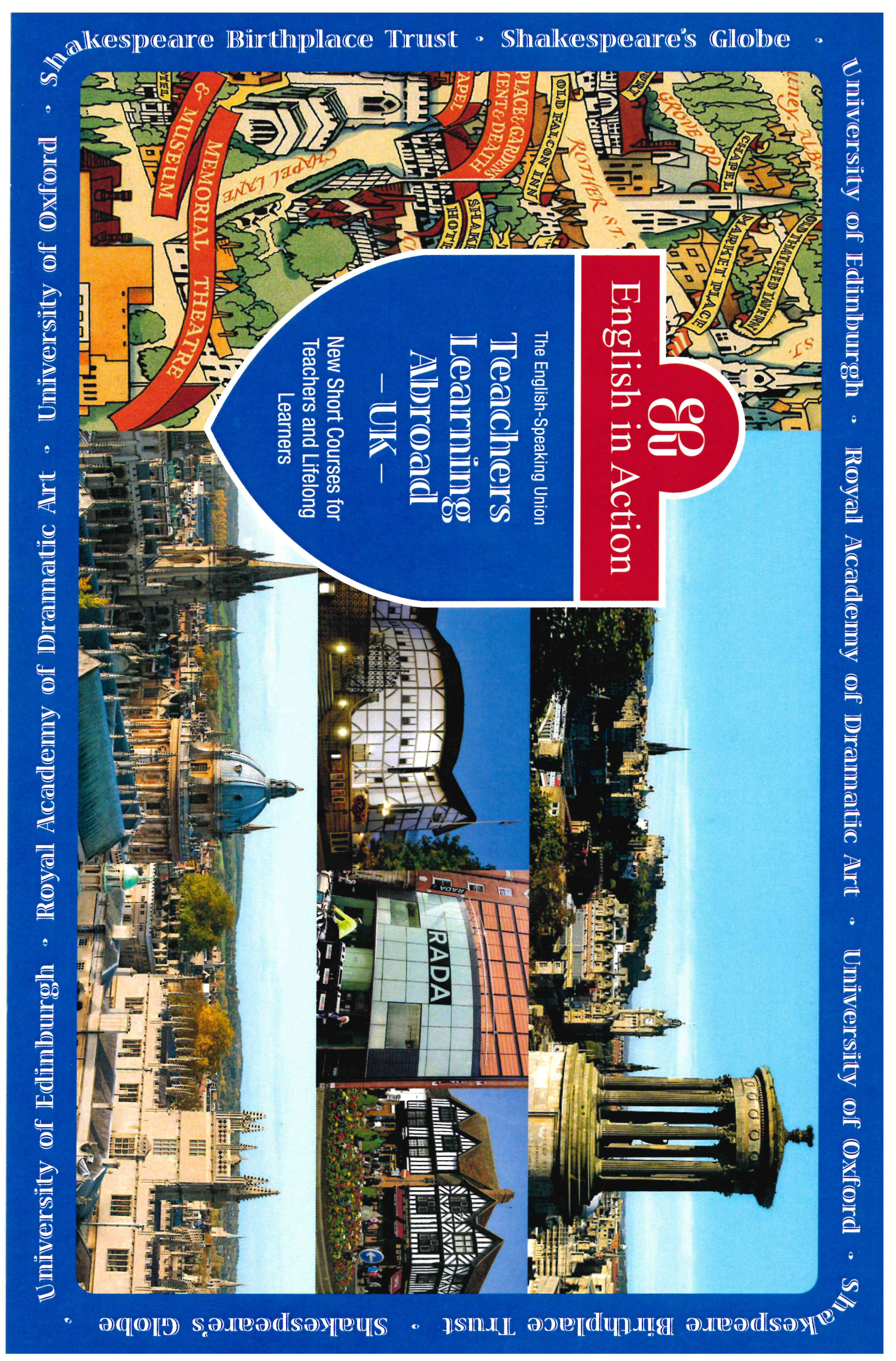 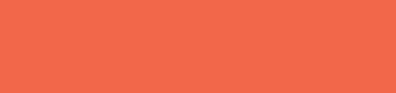 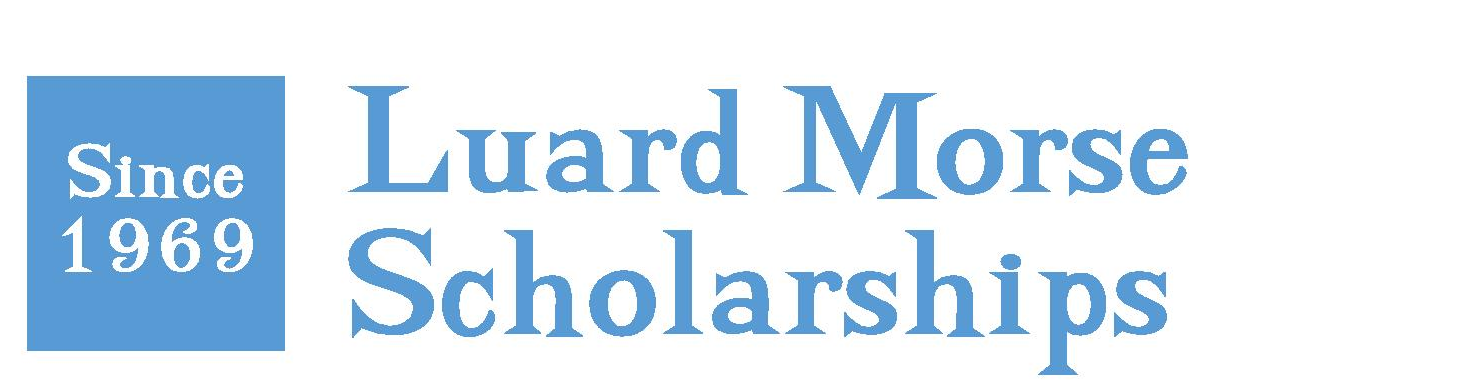 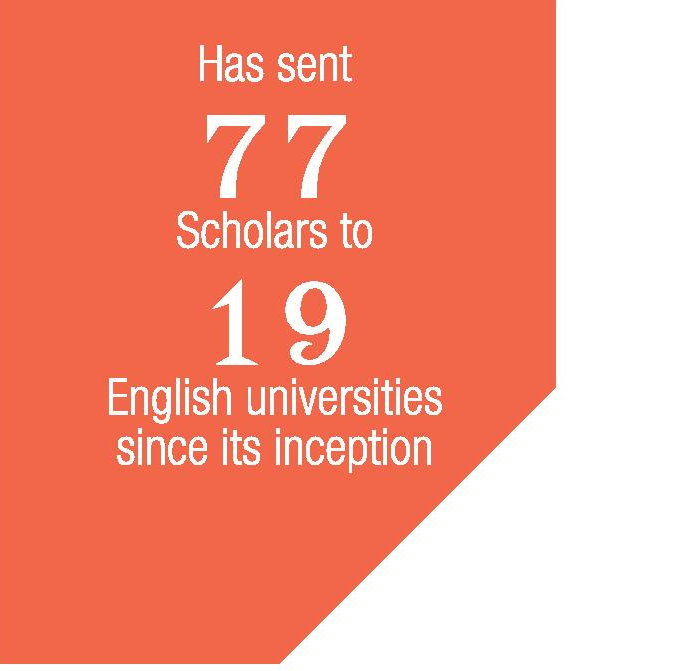 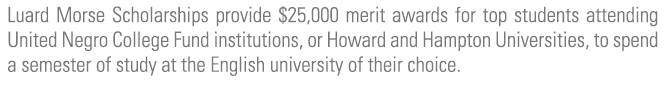 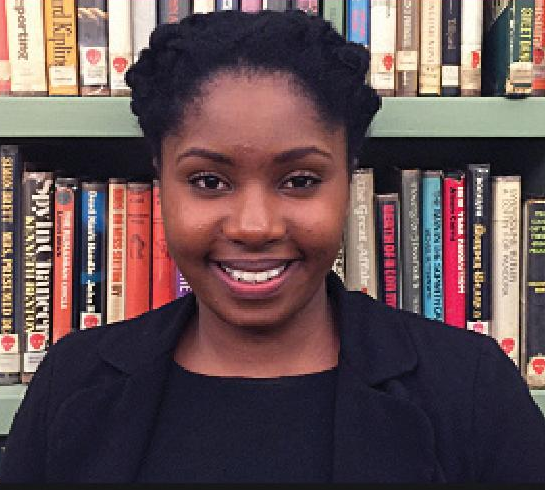 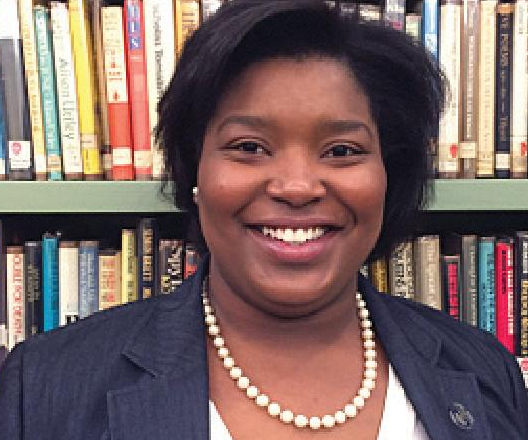 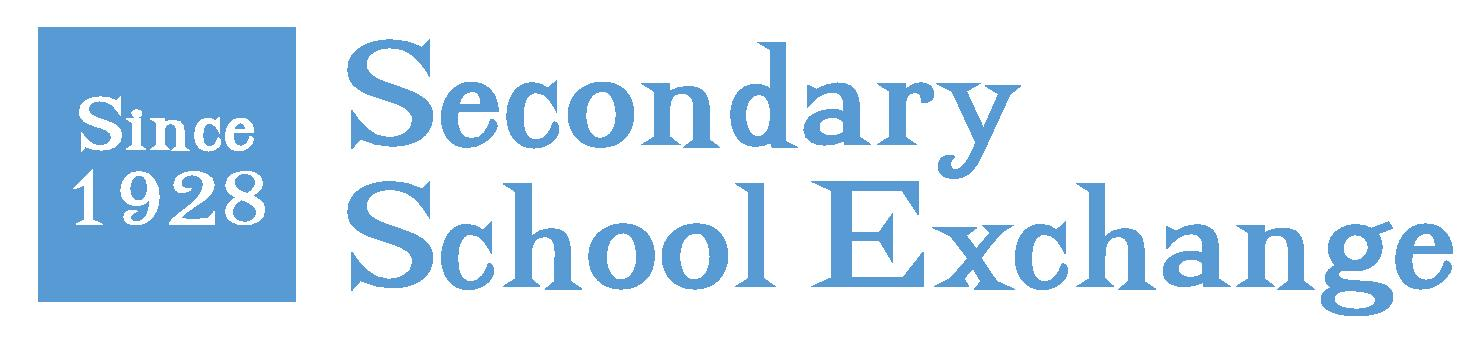 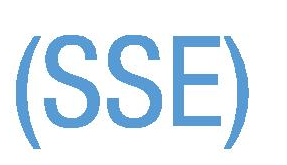 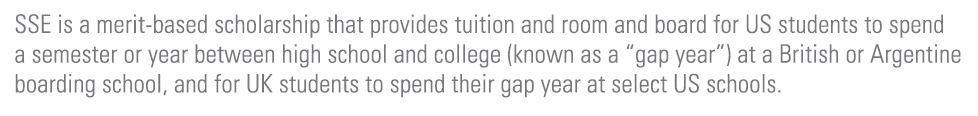 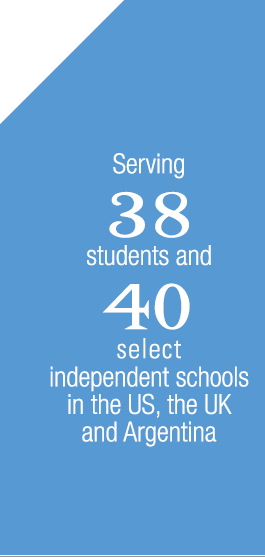 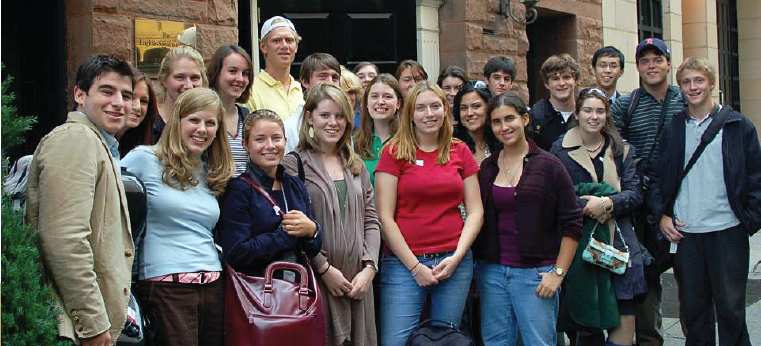 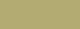 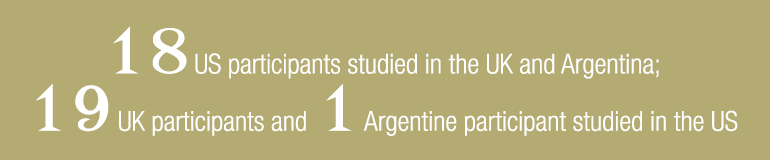 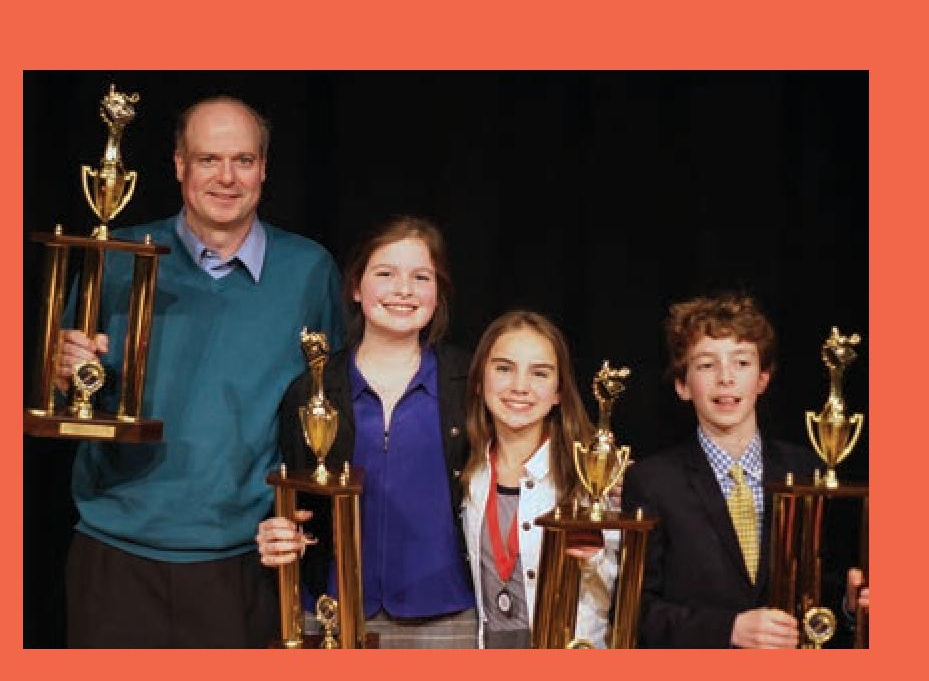 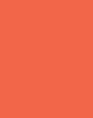 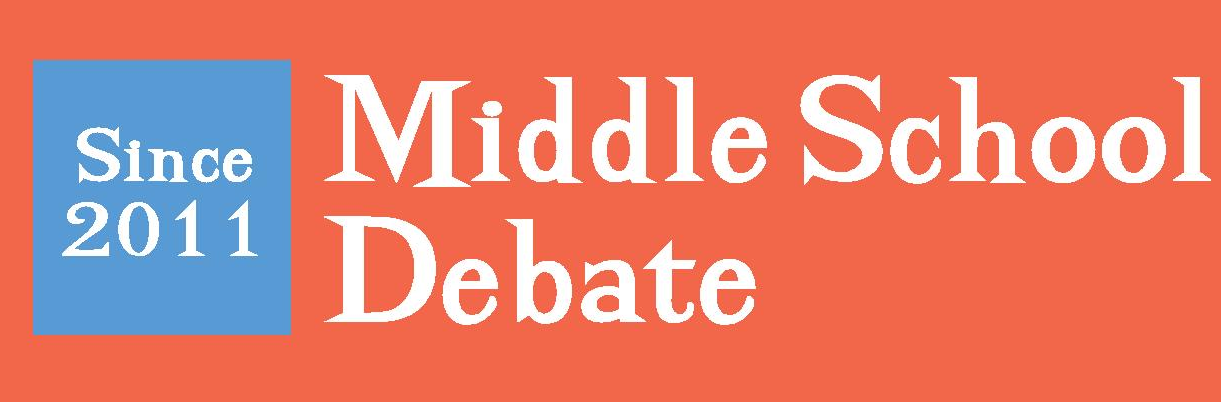 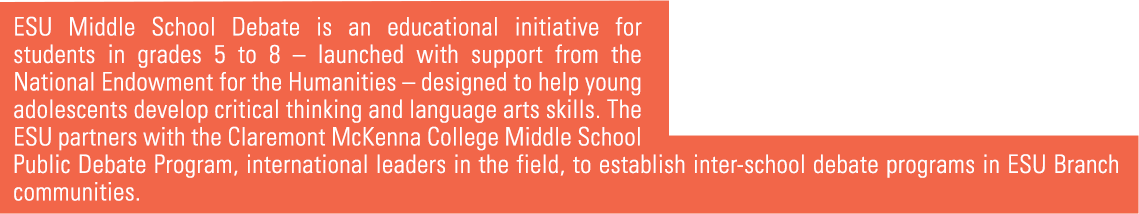 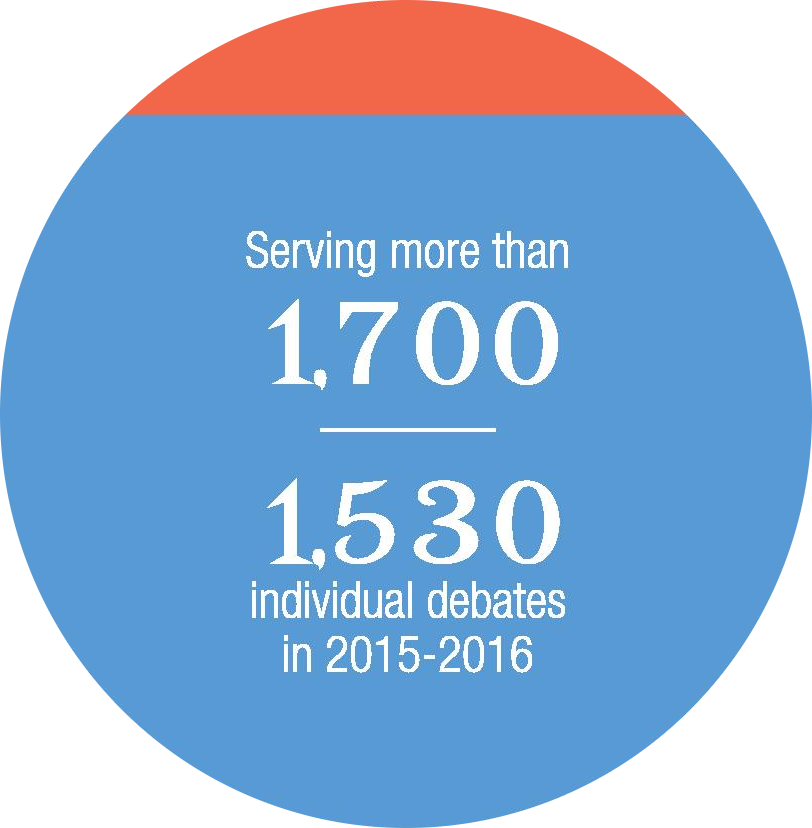 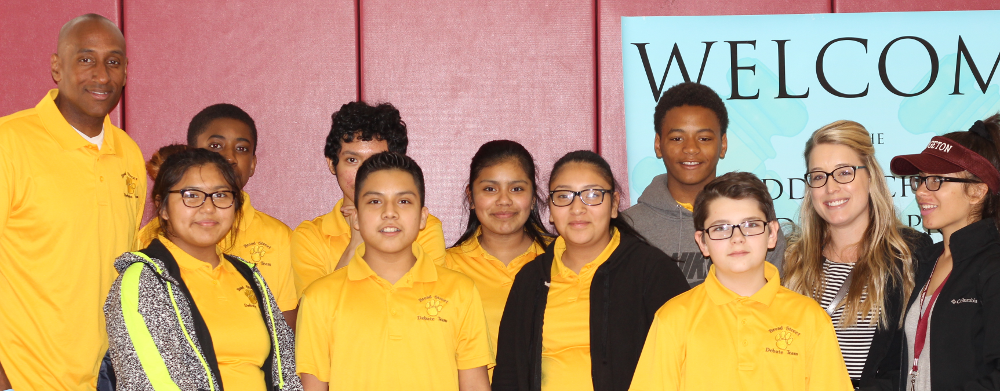 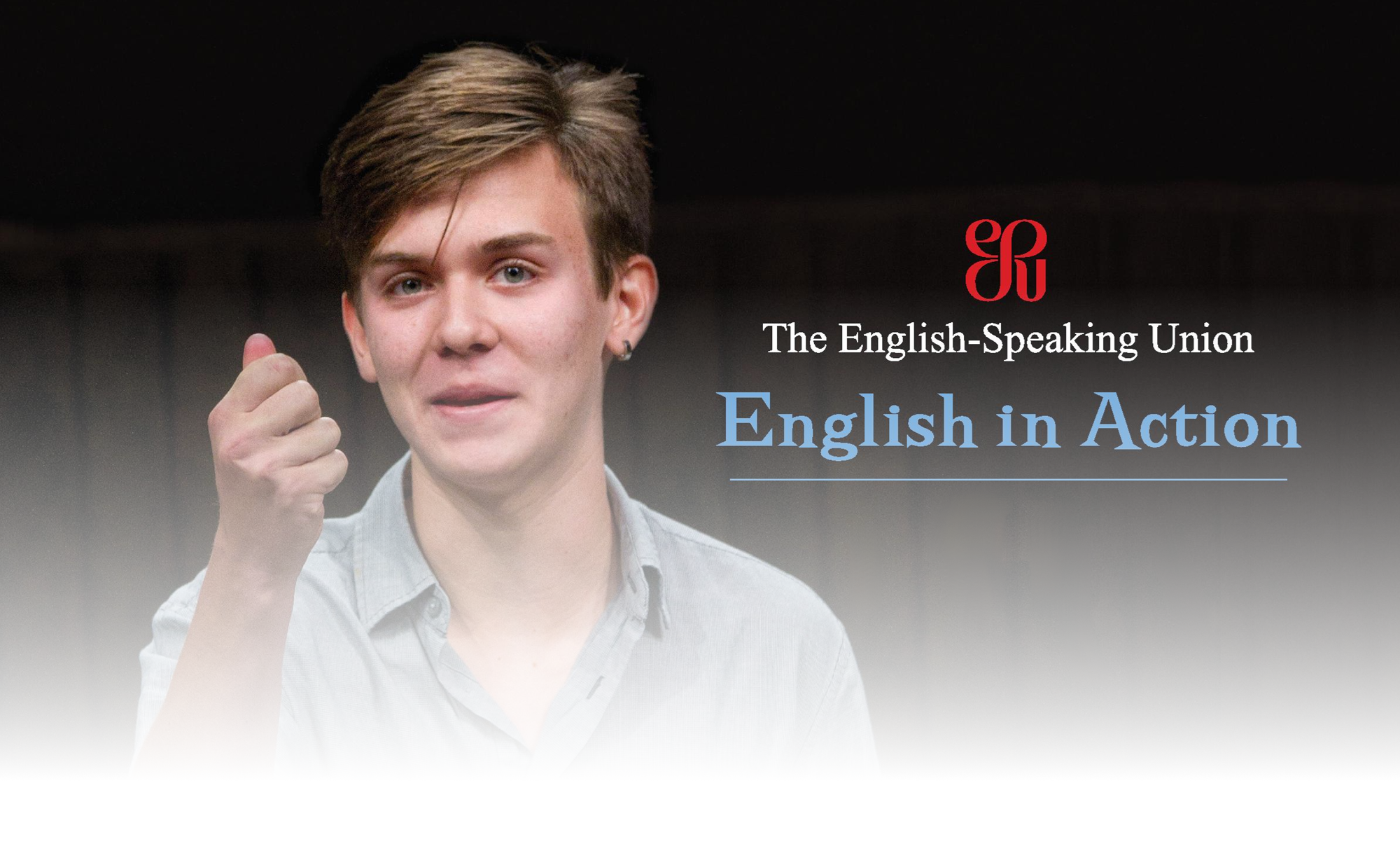 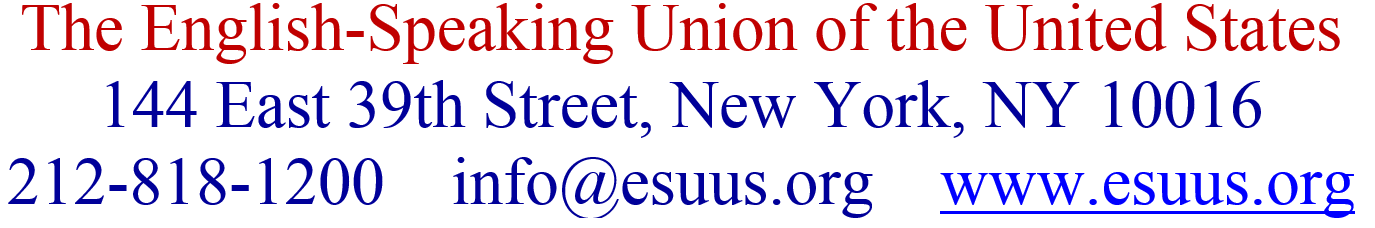